Consumers driving transformation
20 February 2017
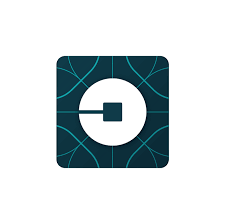 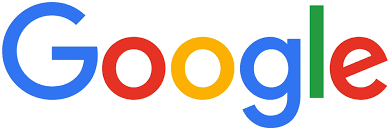 Sometimes consumers redefine a market or activity…
2010

2000

1990

1980

1970

1960

1950

1940

1930

1920

1910

1900

1800s
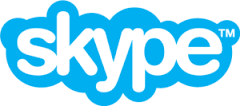 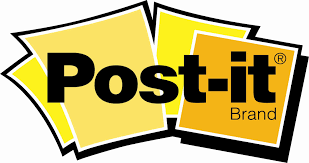 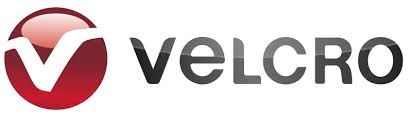 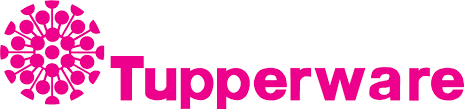 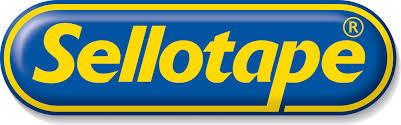 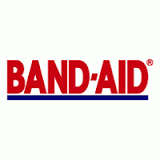 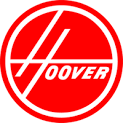 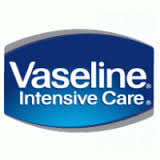 3
Sometimes consumers drive product change…
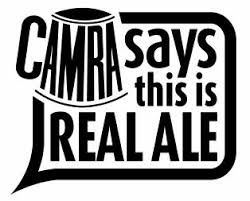 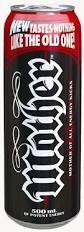 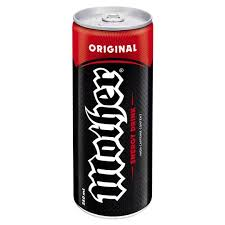 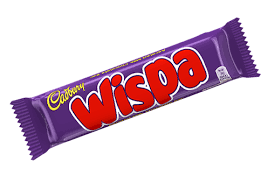 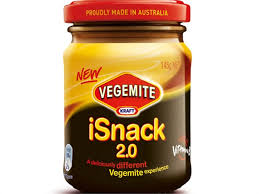 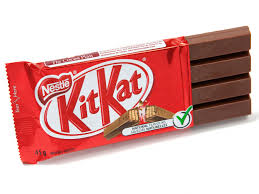 4
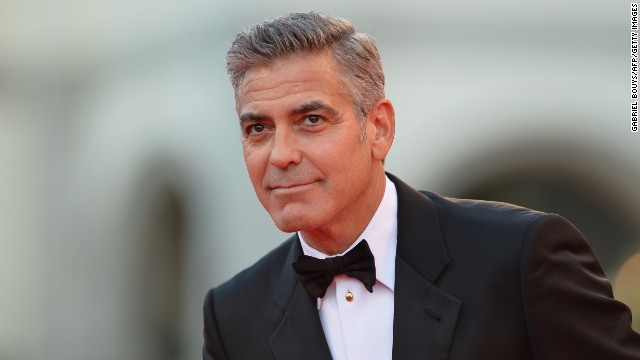 5
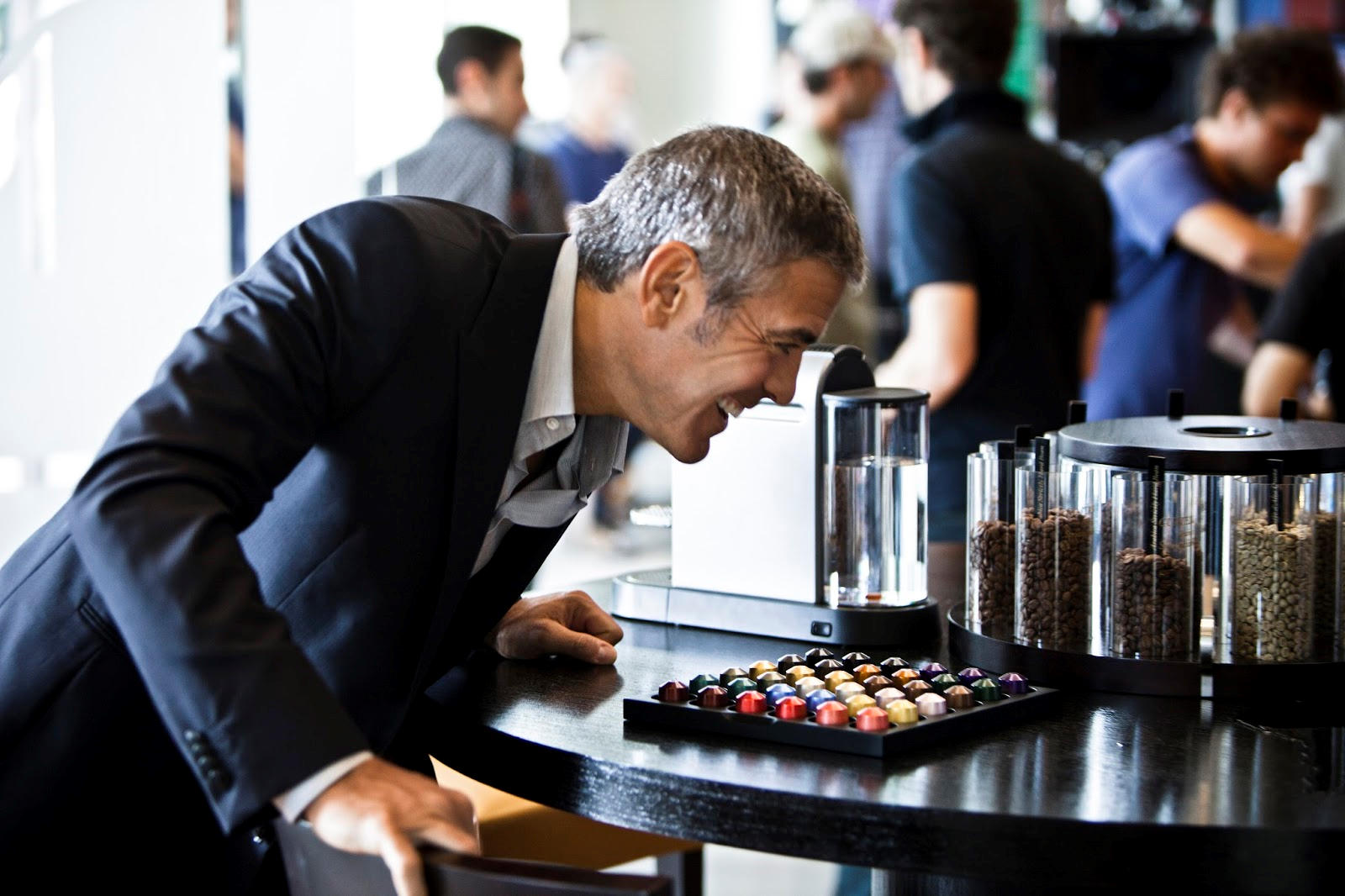 6
What are examples of GOOD customer experience?
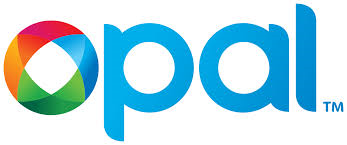 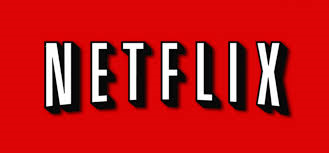 Attributes of BAD

Doesn’t work

Time consuming

Frustrating

Untrained

Not empowered

Don’t care
Attributes of GOOD

Simple

Intuitive

Works 1st time

Saves time

Unobtrusive upsell

Cool
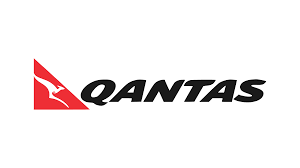 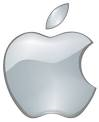 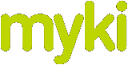 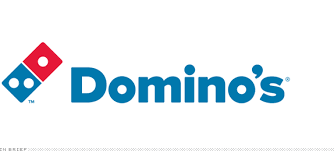 Service-centricity
People		      Technology
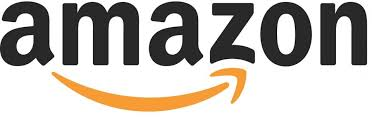 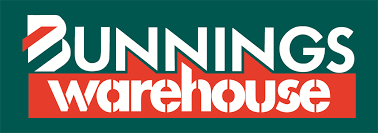 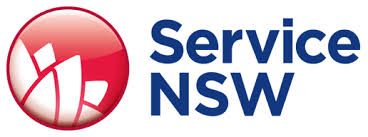 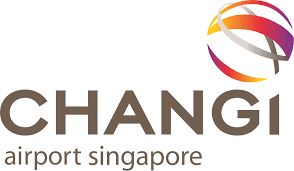 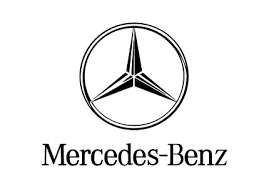 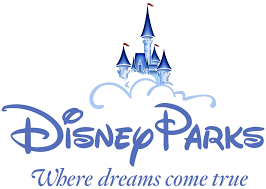 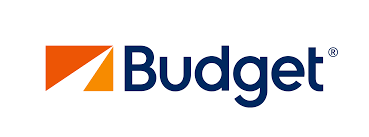 Simple       Service nature      Complex
7
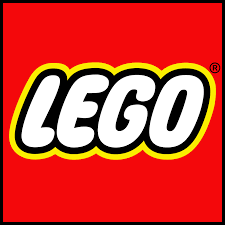 8
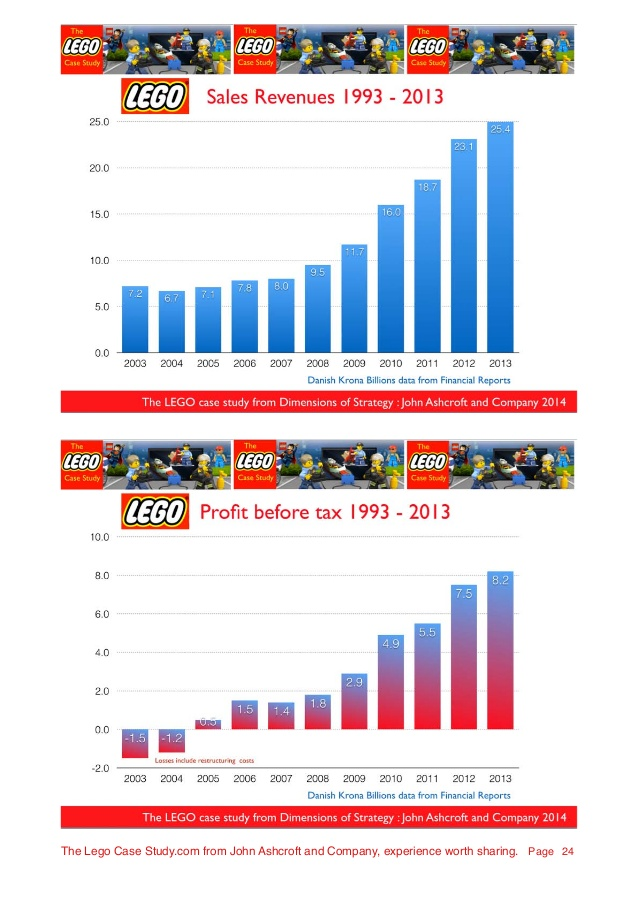 9
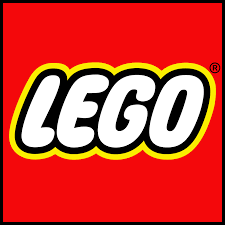 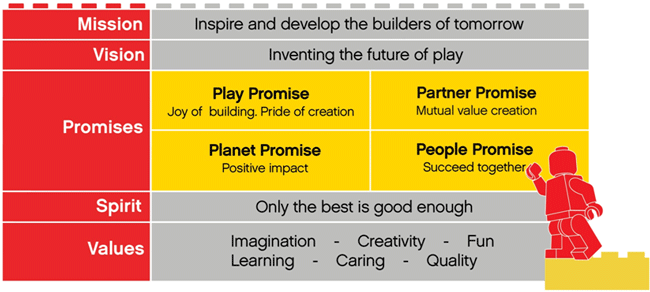 10
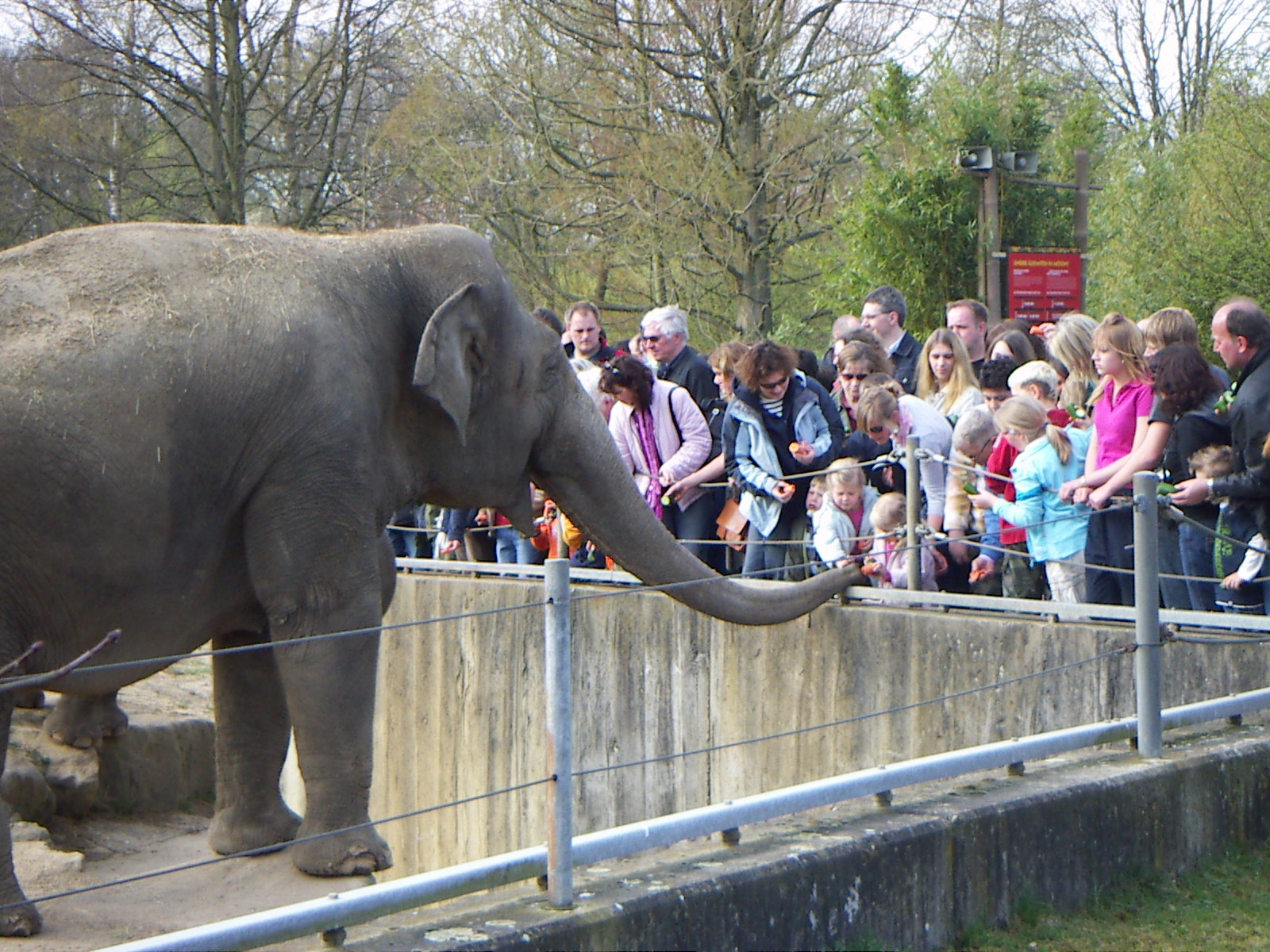 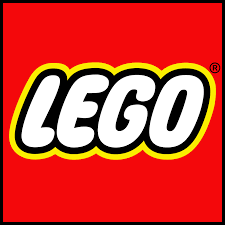 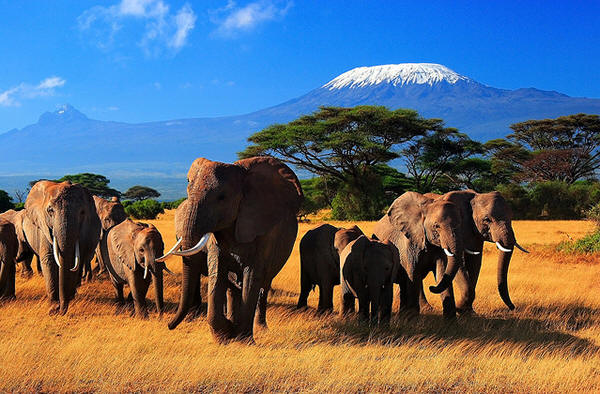 11
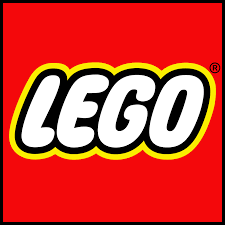 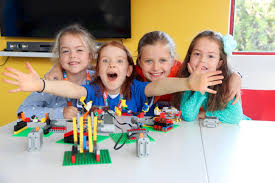 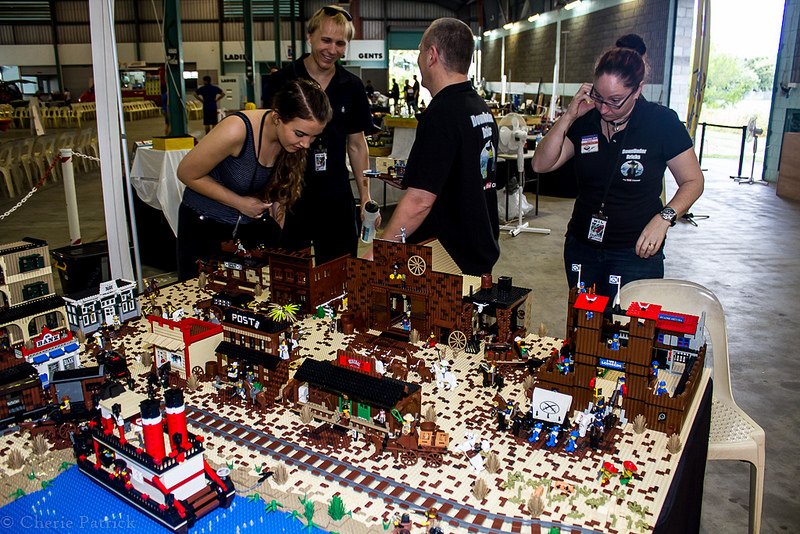 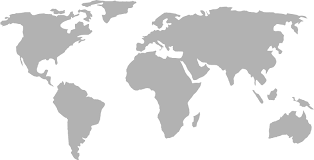 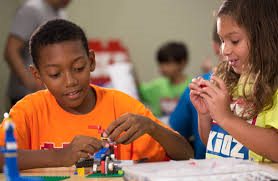 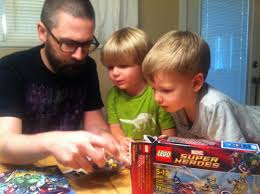 12
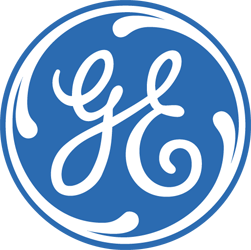 13
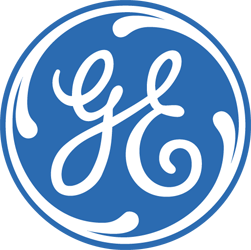 Internet of Things transformation…
Reactive to pro-active

Myopic to holistic

Physical to digital

People to machines
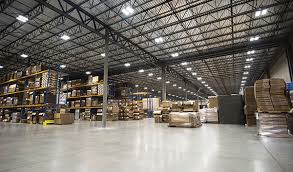 14
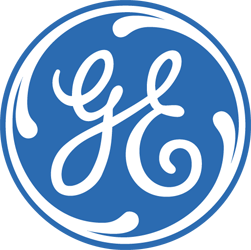 Internet of Things transformation…
Reactive to pro-active

Myopic to holistic

Physical to digital

People to machines
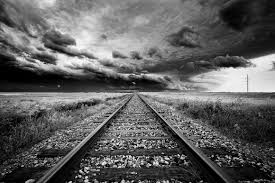 15
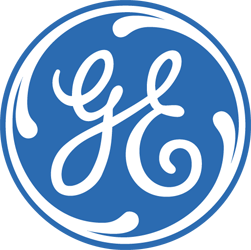 Internet of Things transformation…
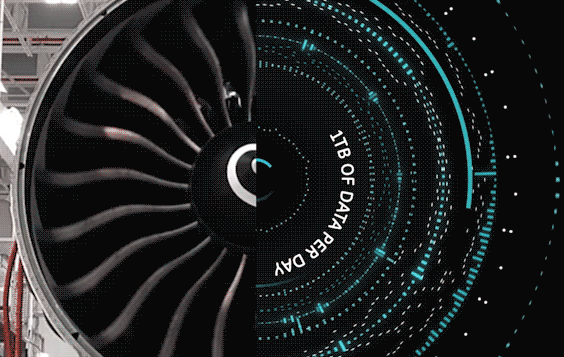 Reactive to pro-active

Myopic to holistic

Physical to digital

People to machines
16
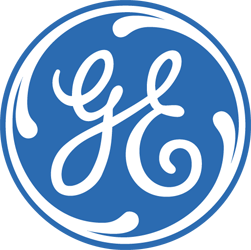 Internet of Things transformation…
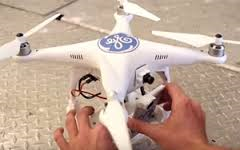 Reactive to pro-active

Myopic to holistic

Physical to digital

People to machines
17
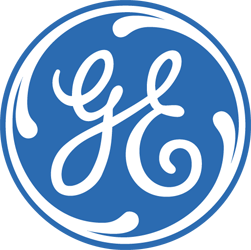 Transformation lessons…


Complementarity

Credibility

Calibrated
18
Early days of the Internet…
Universities
Big banks
Corporations
Service providers
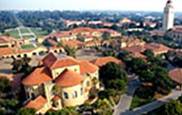 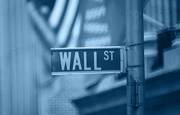 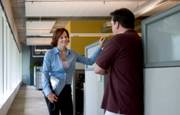 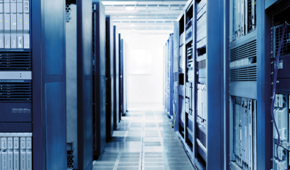 c.2008…
Universities
Consumers
Corporations
Service providers
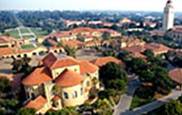 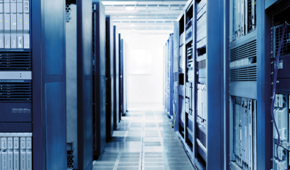 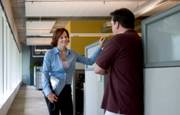 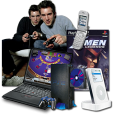 Today…
Start Ups
Consumers
Universities?
Corporations?
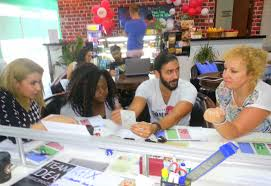 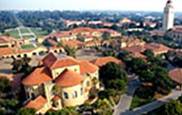 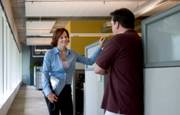 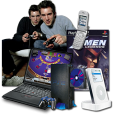 “The Tragedy of the Commons”
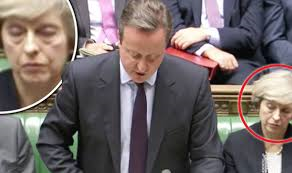 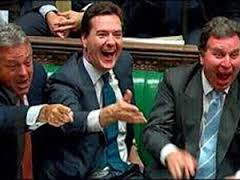 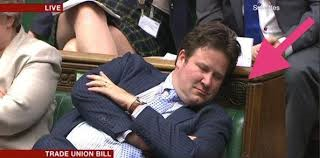 20
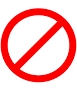 “The Tragedy of the Commons”
“The tragedy of the commons is an economic theory of a situation within a shared-resource system where individual users acting independently according to their own self-interest, behave contrary to the common good of all users thereby depleting that resource through their collective action.”
21
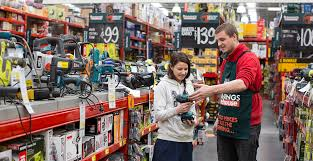 My two cents’ worth…

Customers don’t judge experience against your industry
22
My two cents’ worth…

Customers don’t judge against your industry

Fully understand the customer journey across all channels
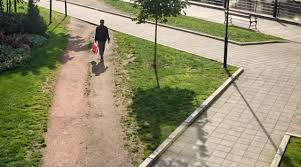 23
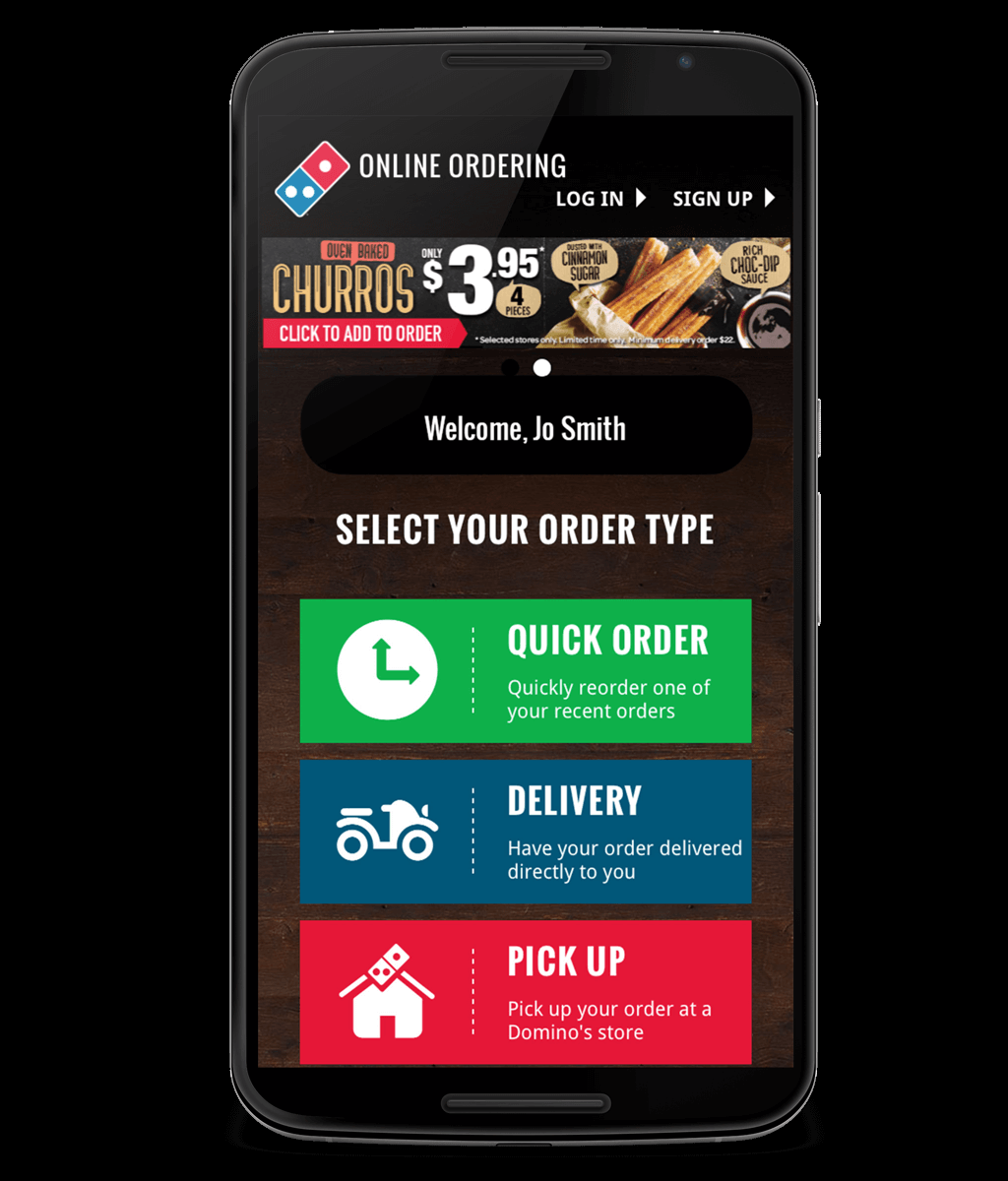 My two cents’ worth…

Customers don’t judge against your industry

Fully understand the customer journey across all channels

Focus on simplicity – remove friction
24
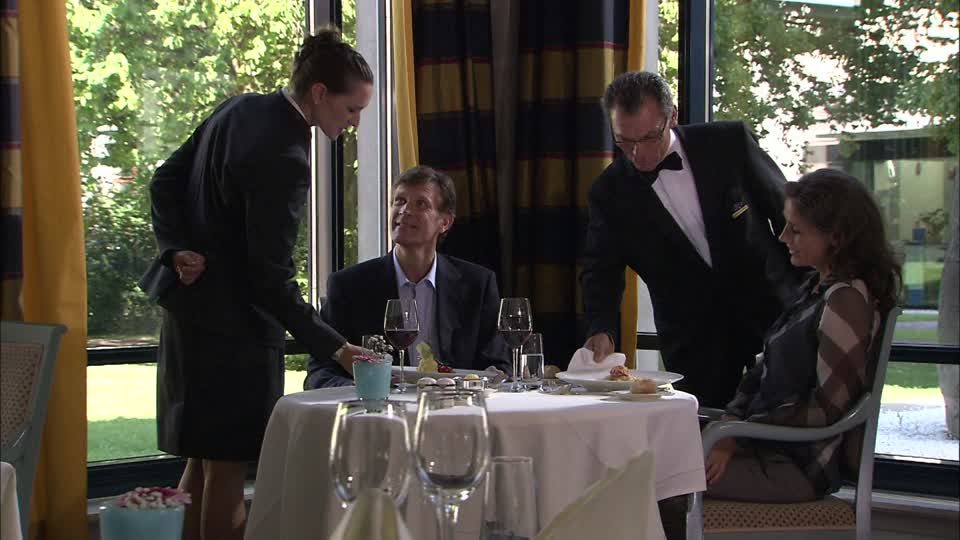 My two cents’ worth…

Customers don’t judge against your industry

Fully understand the customer journey across all channels

Focus on simplicity – remove friction

Customer-centricity is an attitude – it must be pervasive
25
Malcolm AlderPartner, Orchestratemalcolmalder@orchestrate.com.au+61 414 277315@exenigma